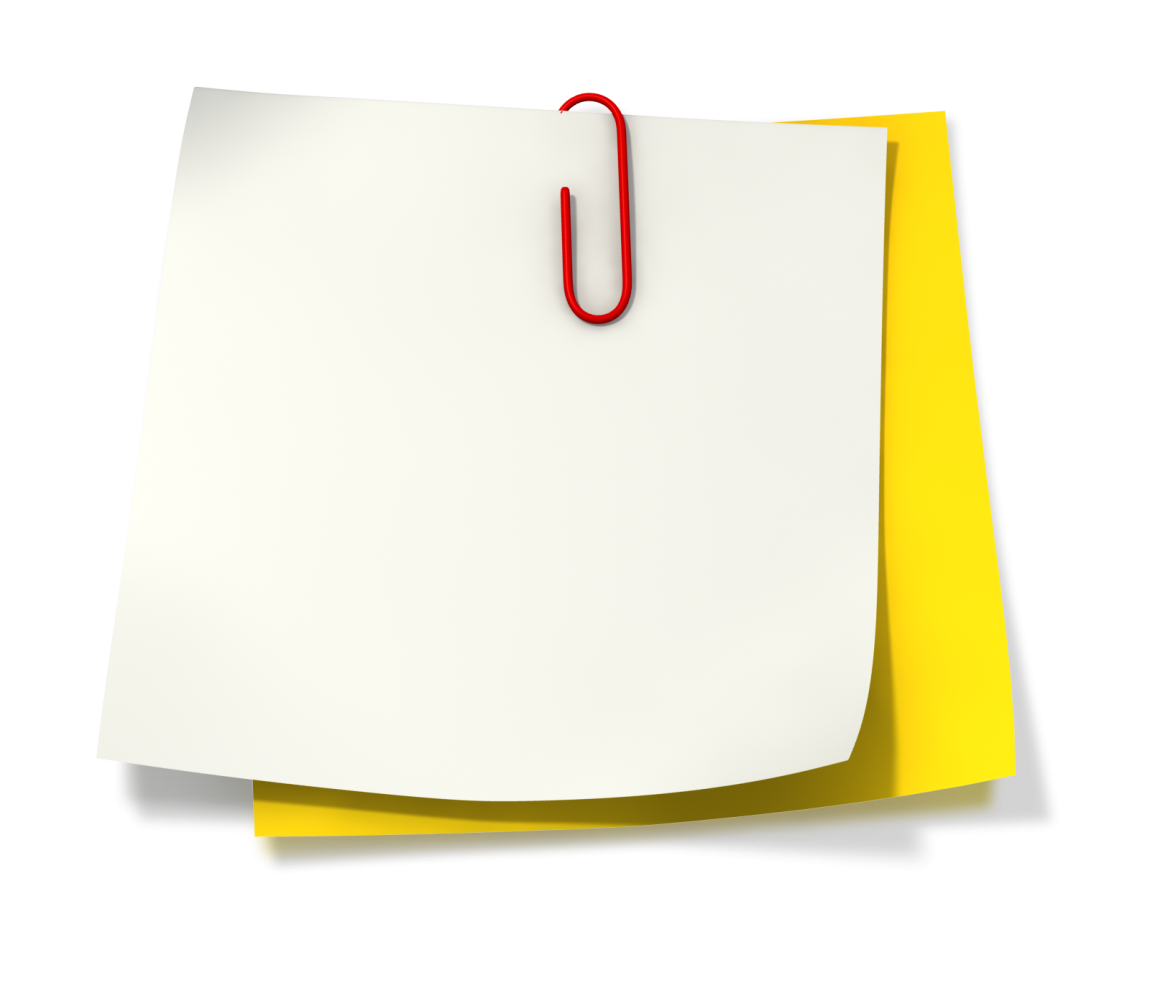 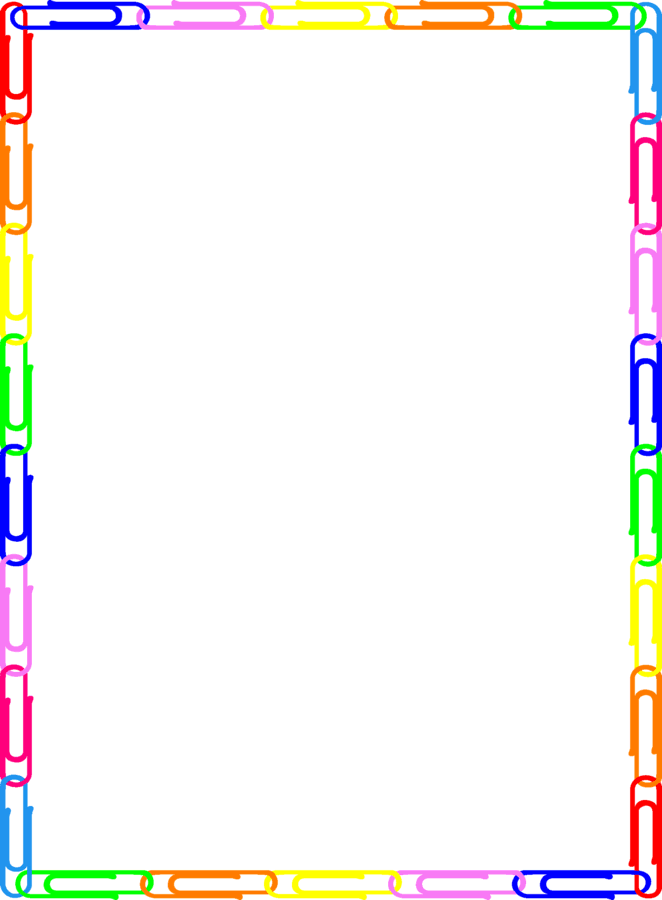 Особенности социализации дошкольников с нарушениями речи.
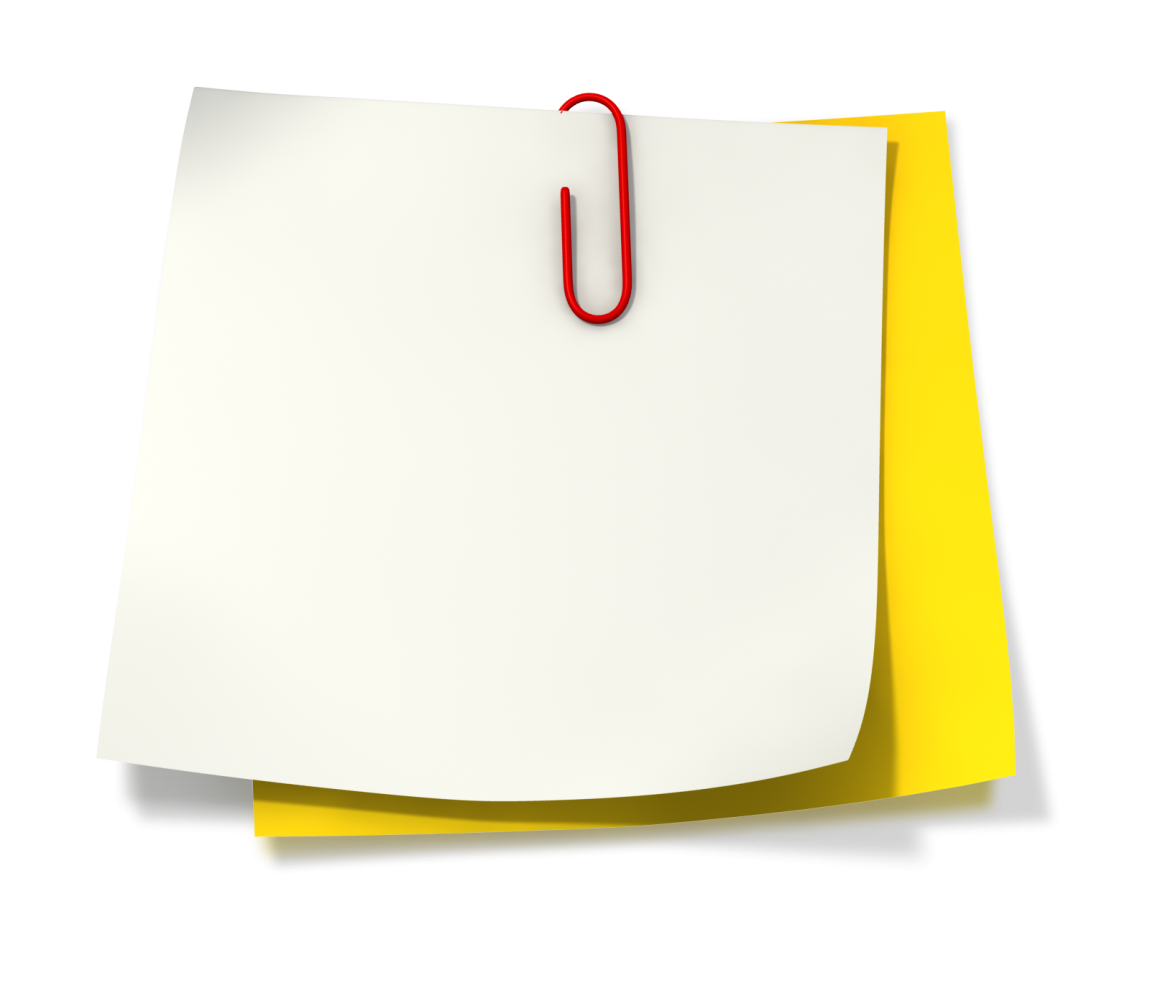 Автор:
Безрукавая 
Анна Игоревна
учитель-логопед
МБДОУ №12 «Октябренок»
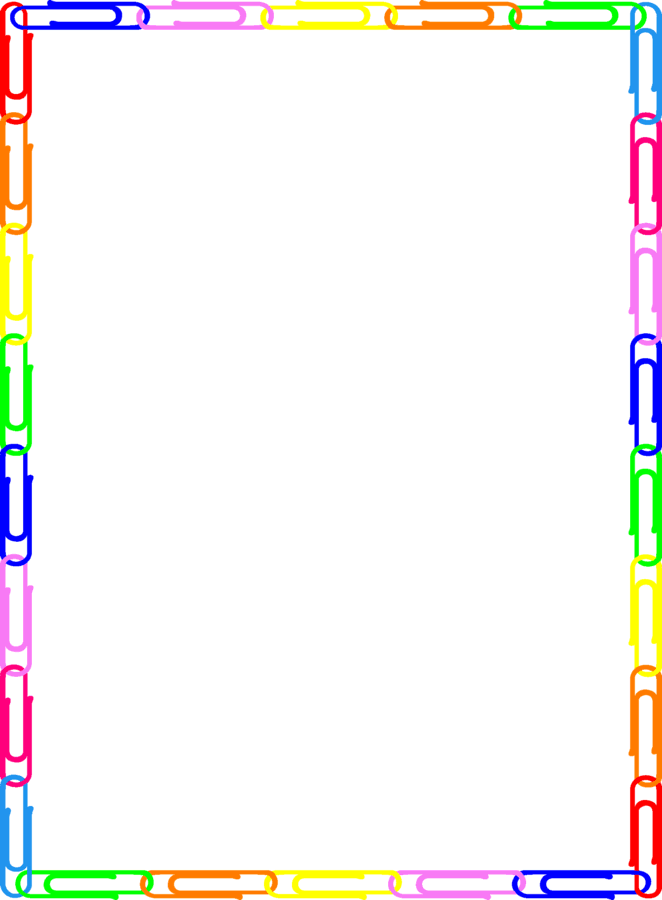 Речь одно из важнейших приобретений в жизни человека.
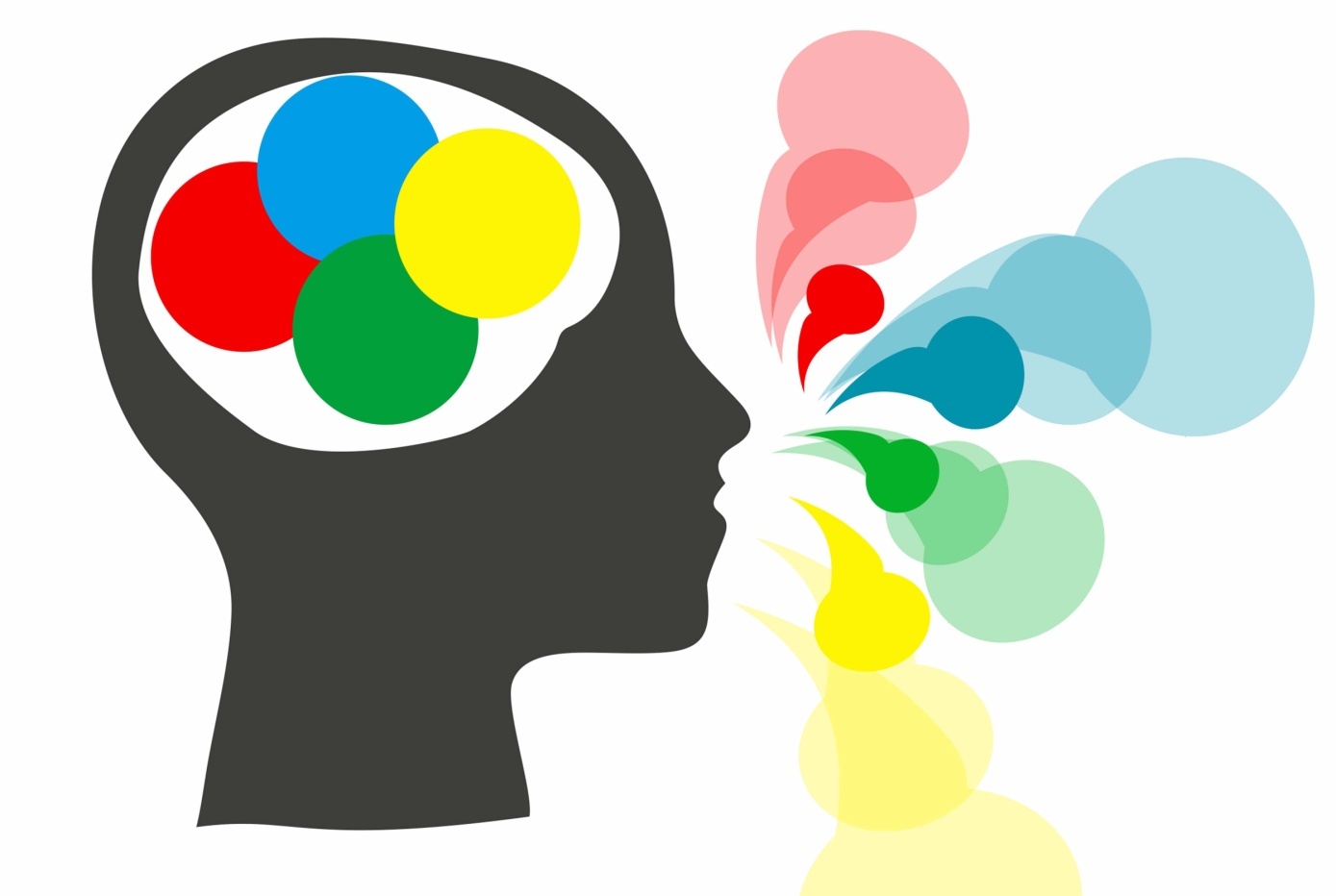 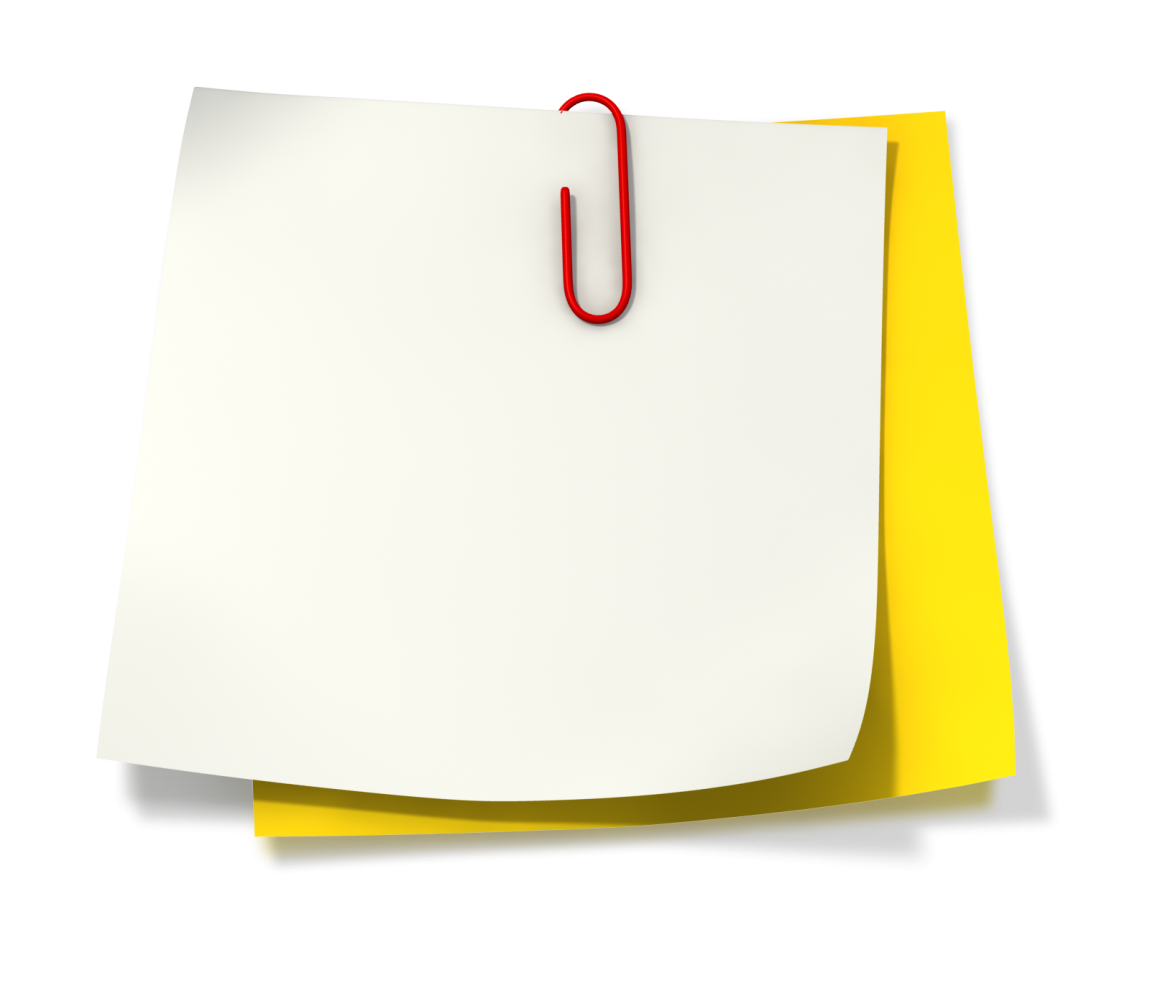 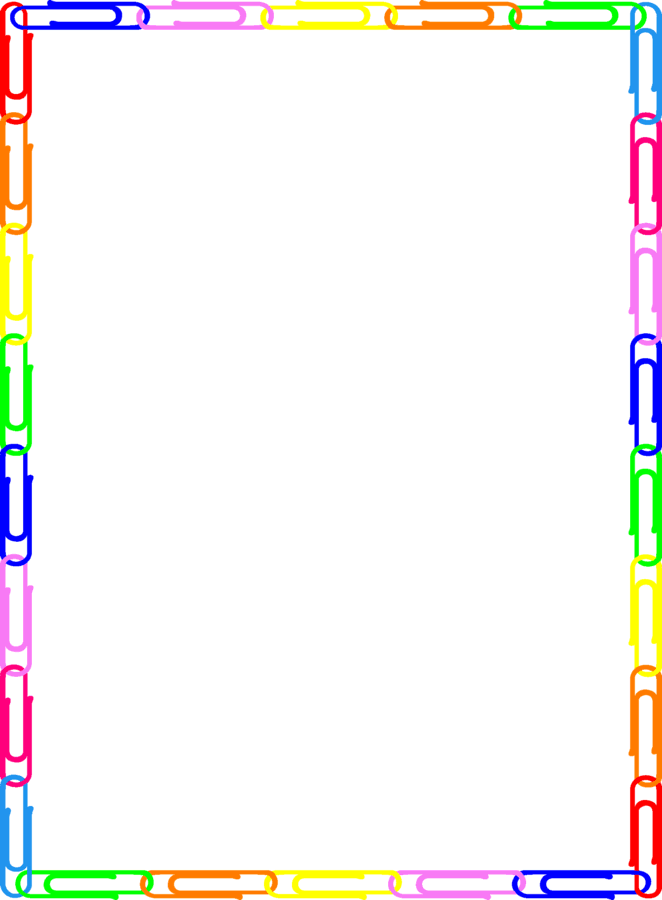 У детей с речевыми нарушениями могут возникнуть сложности с коммуникацией и отношениями со своими сверстниками.
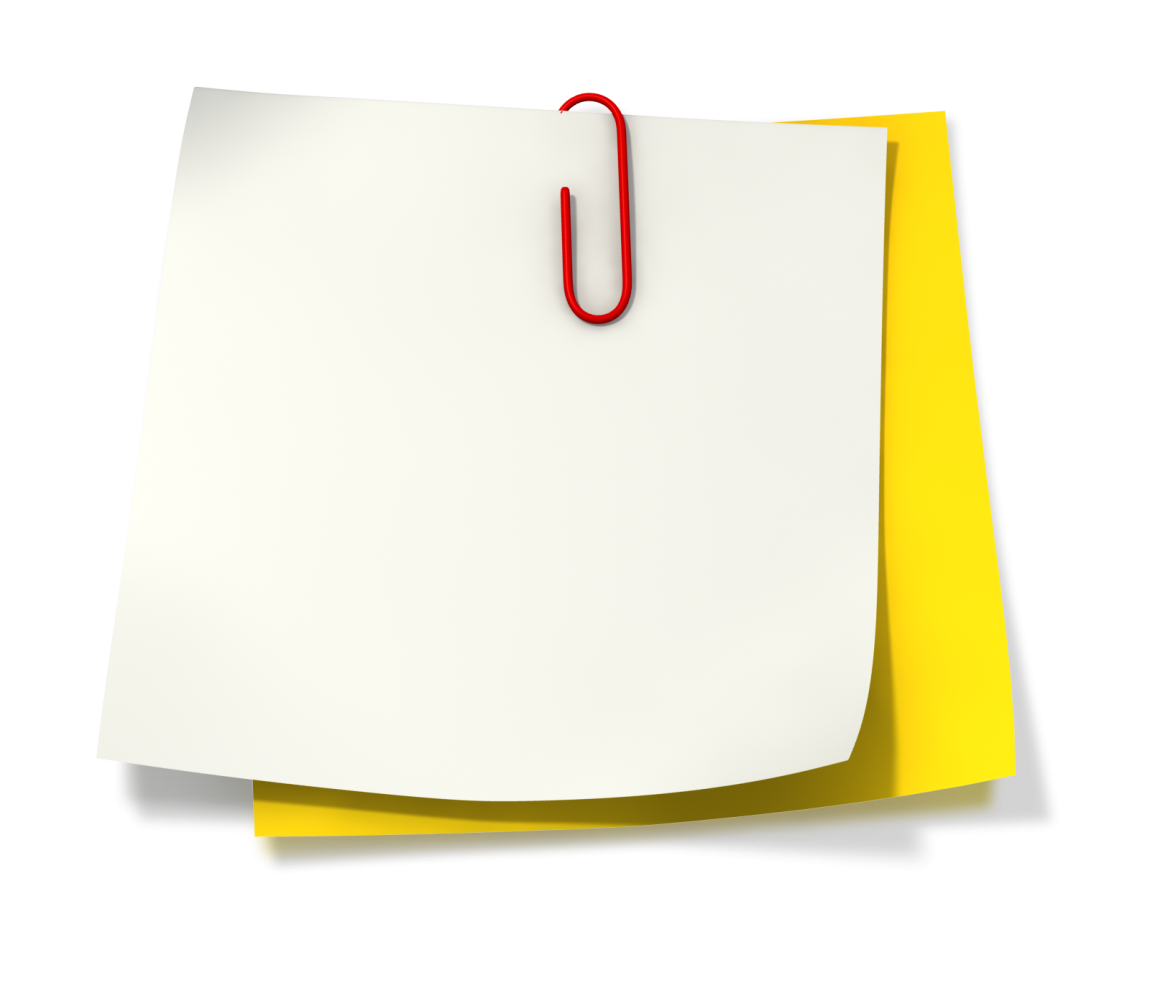 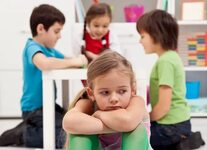 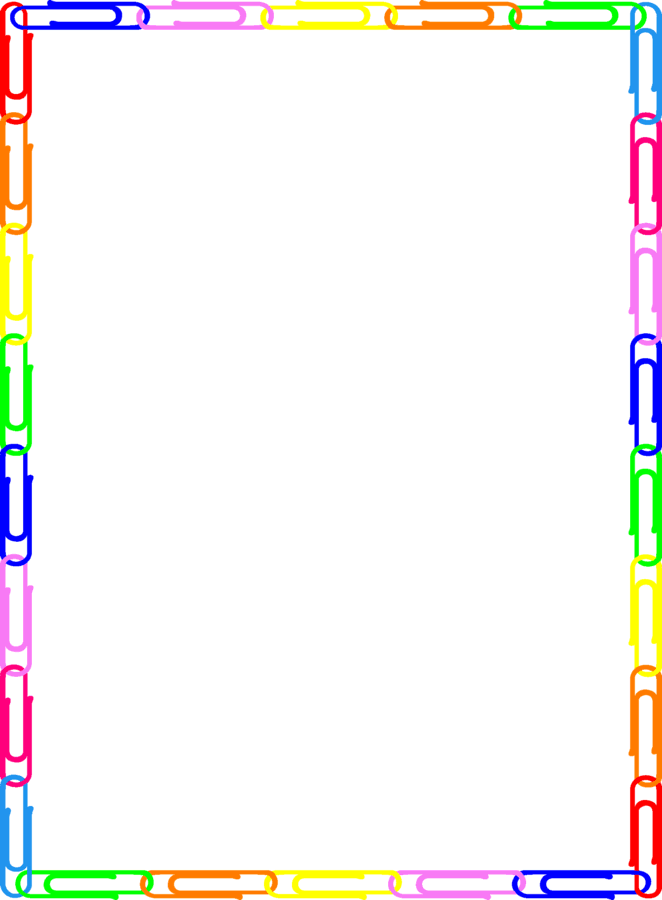 Благодаря социализации
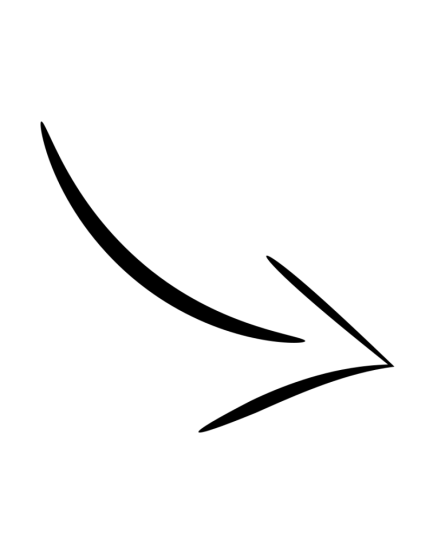 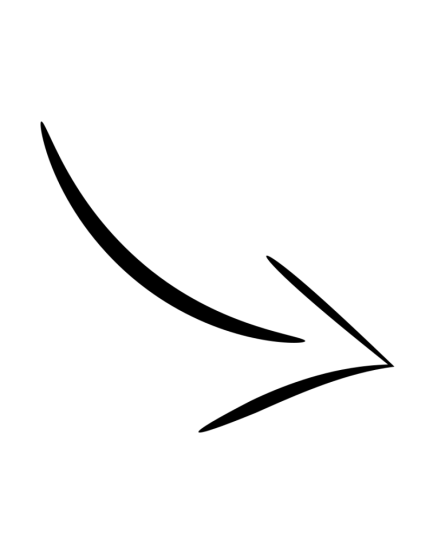 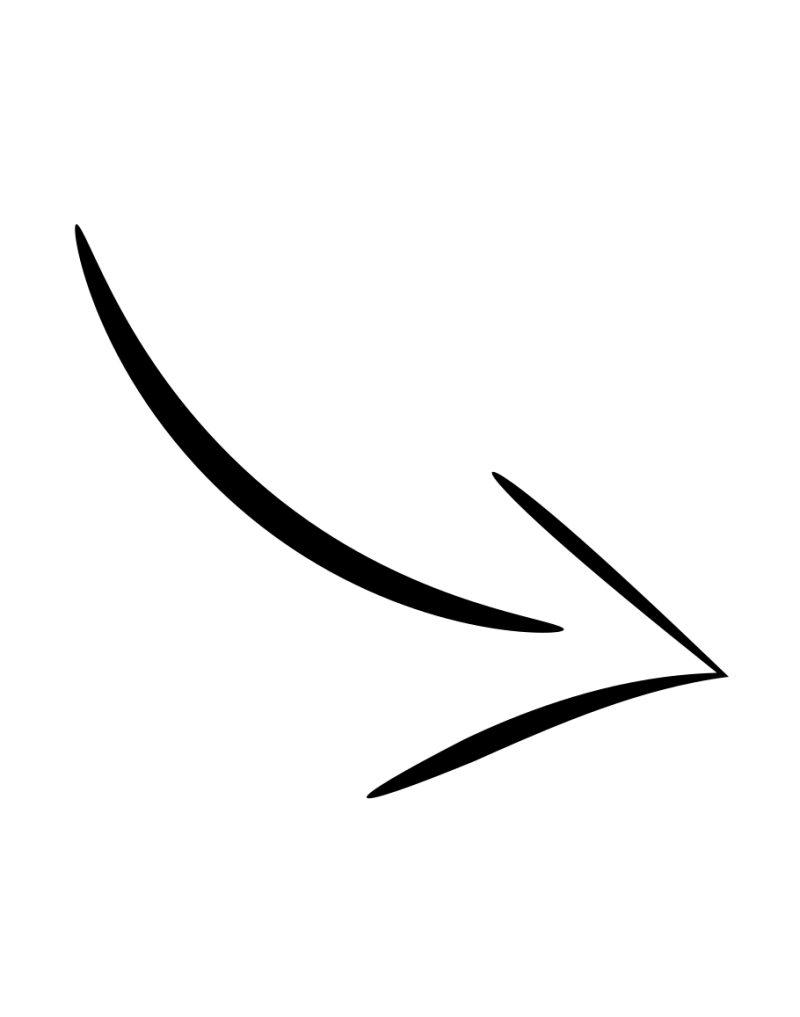 ребенок чувствует себя полноценной частью социума
ребенок способен адаптироваться к окружающим его условиям
личность ребенка 
развивается комплексно
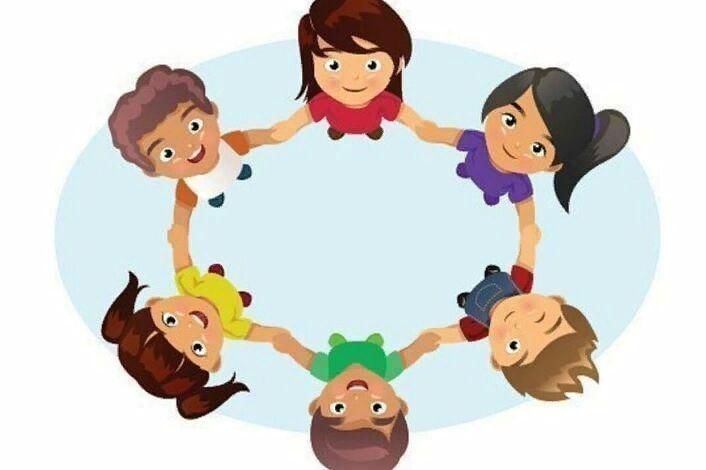 В современном социально-культурном пространстве ребенку, чтобы легко адаптироваться к окружающей действительности,
 важно владеть коммуникативными навыками.
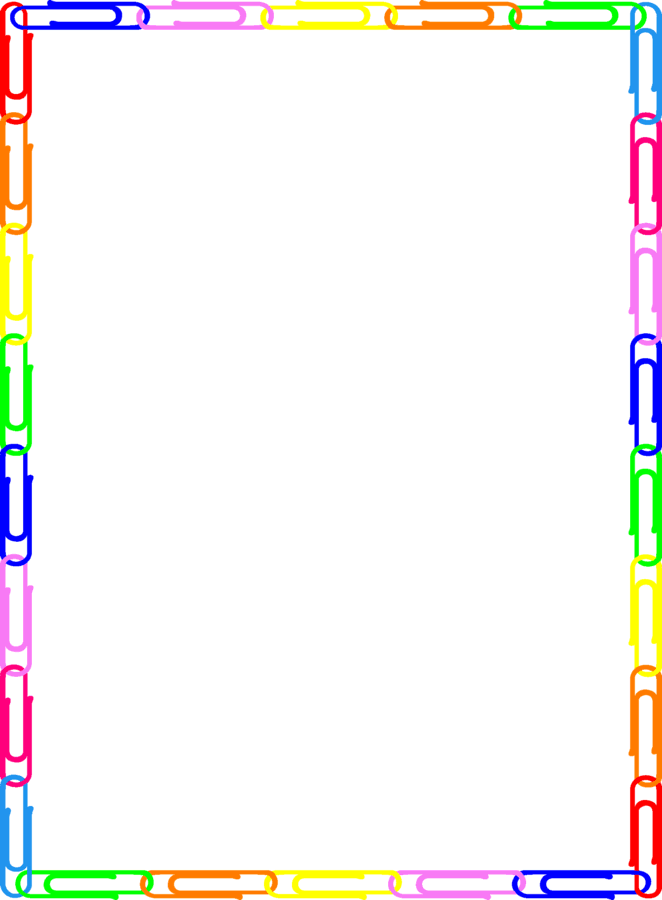 Для детей с речевыми нарушениями 
характерно:
недостаток или полное отсутствие инициативы в общении;

более пассивная роль в общении и поведении;

пролембы со сглаживанием конфликтных ситуаций;

отсутствие речевых способов выражения своих мыслей и внутреннего состояния.
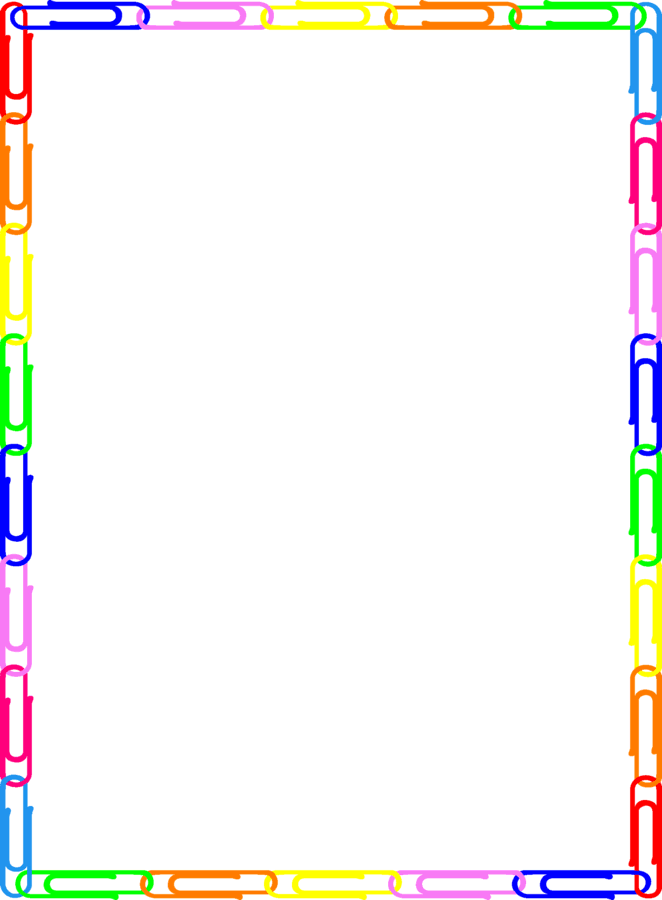 Работа по социализации ведется в следующих направлениях:
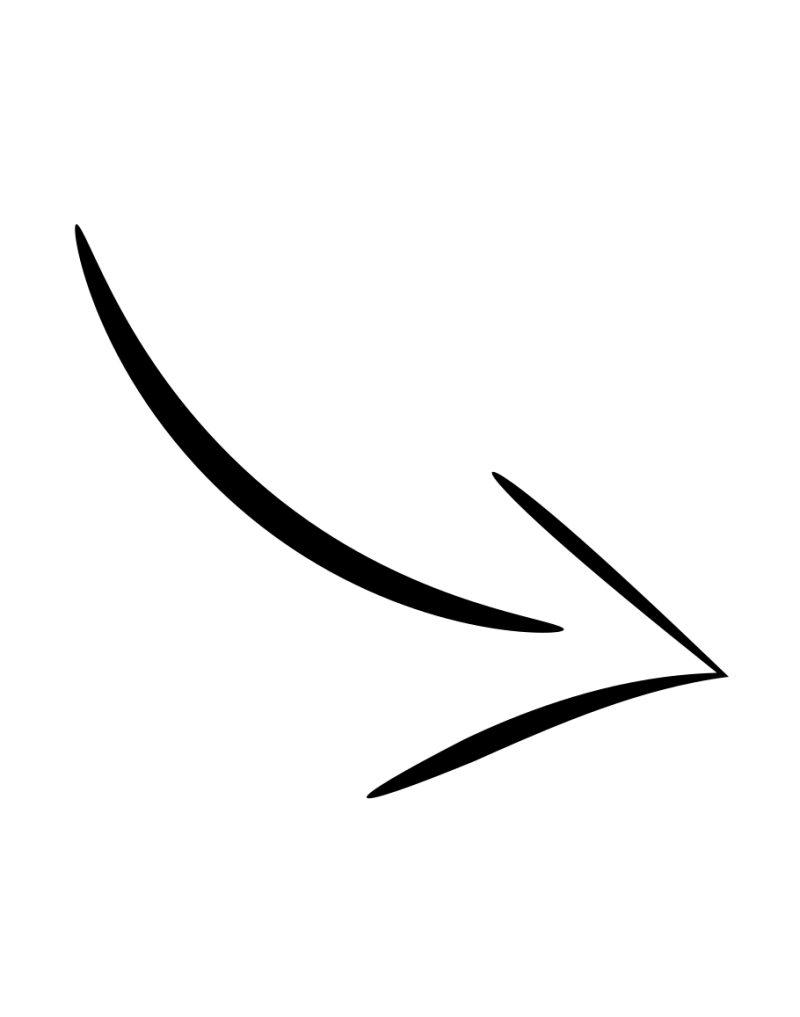 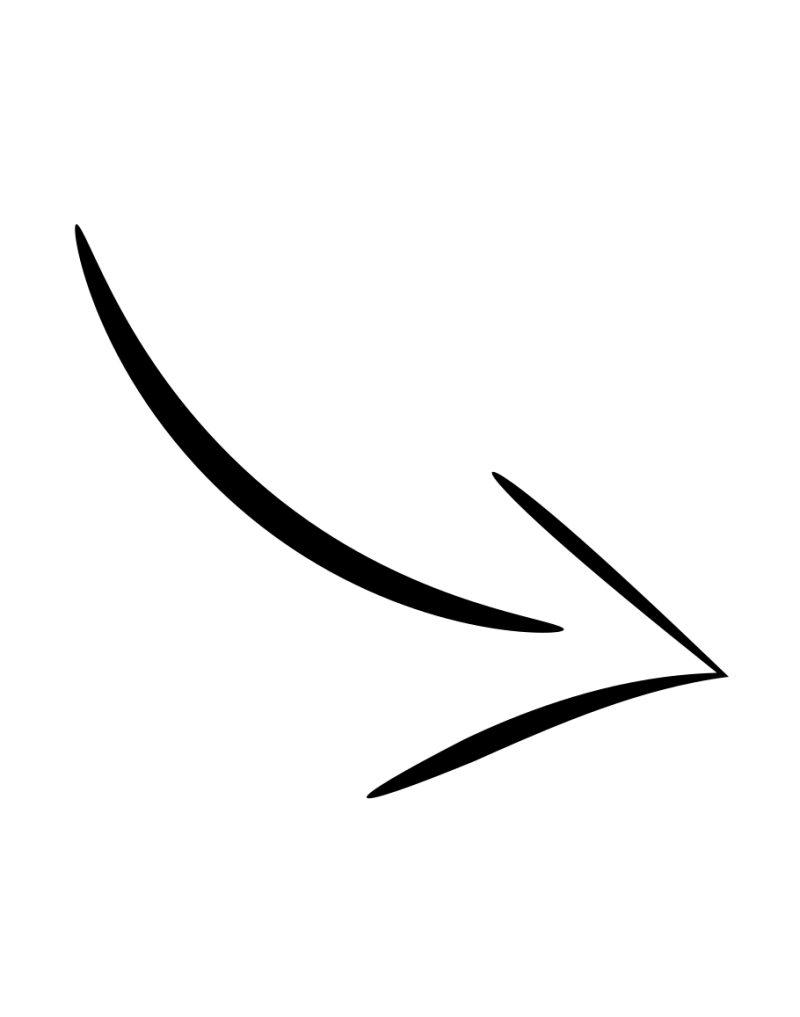 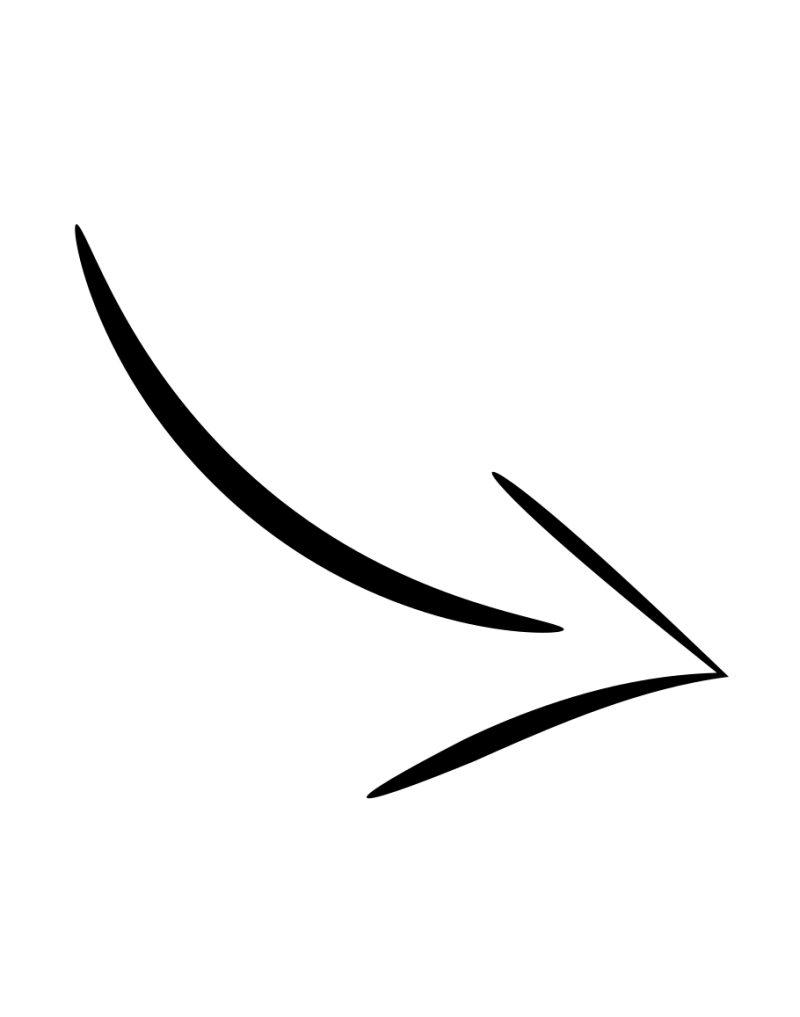 Логопедические занятия.
Расширение круга общения.
Сотрудничество 
с семьёй.
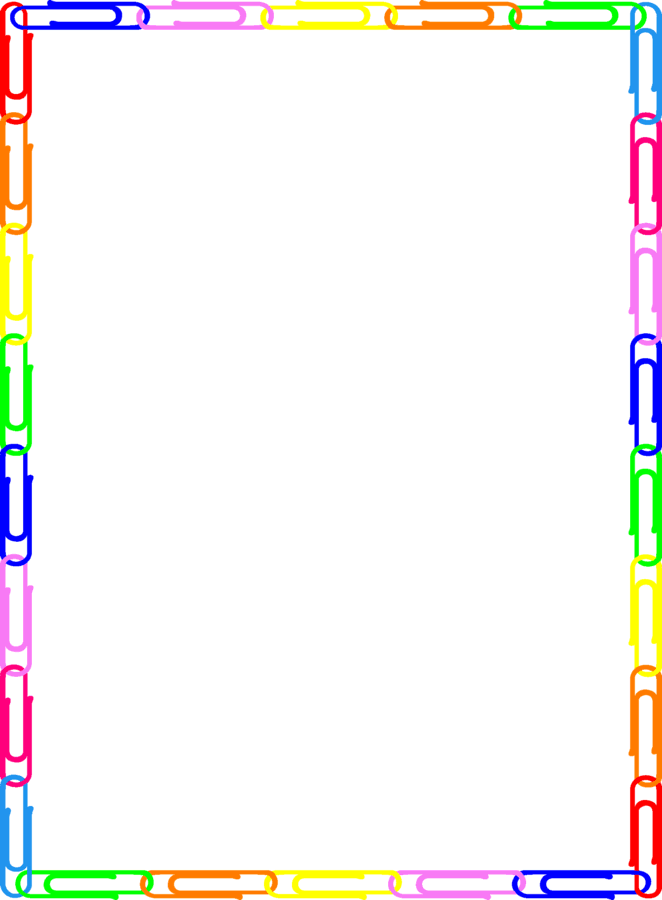 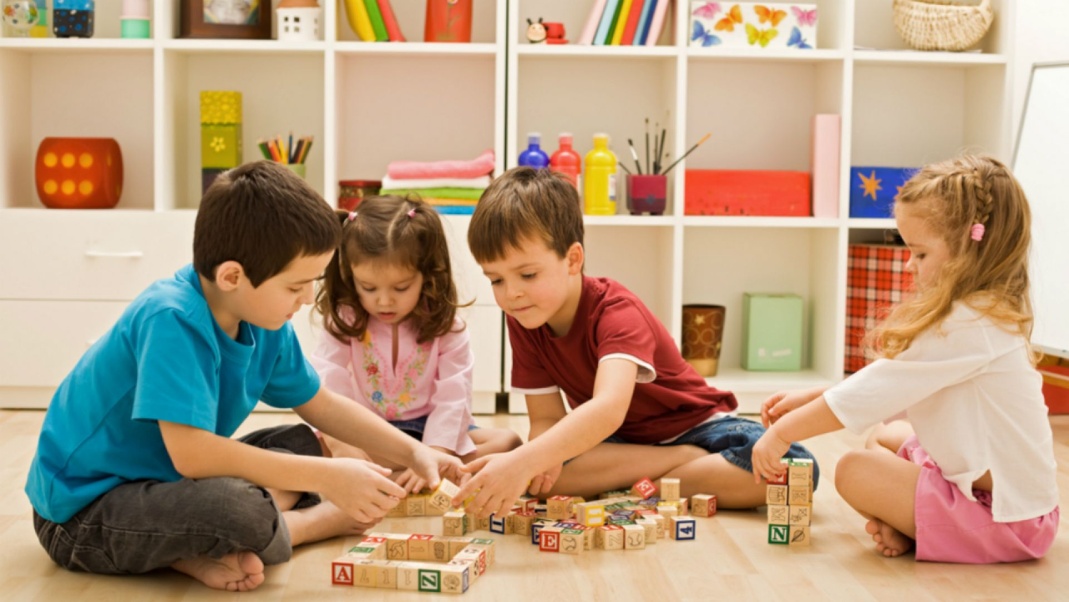 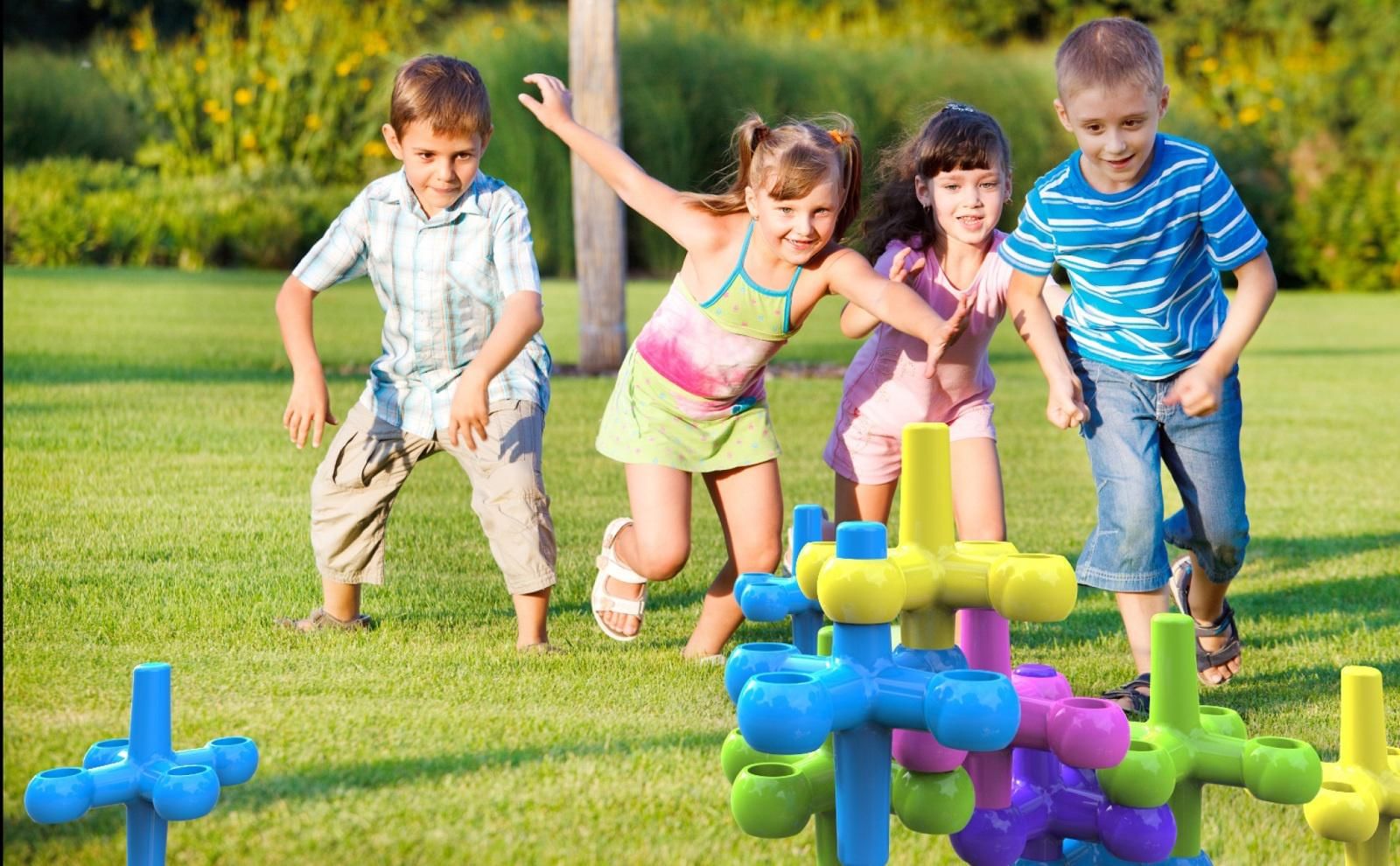 Игра – это своеобразная школа социальных отношений, где моделируются различные формы поведения.
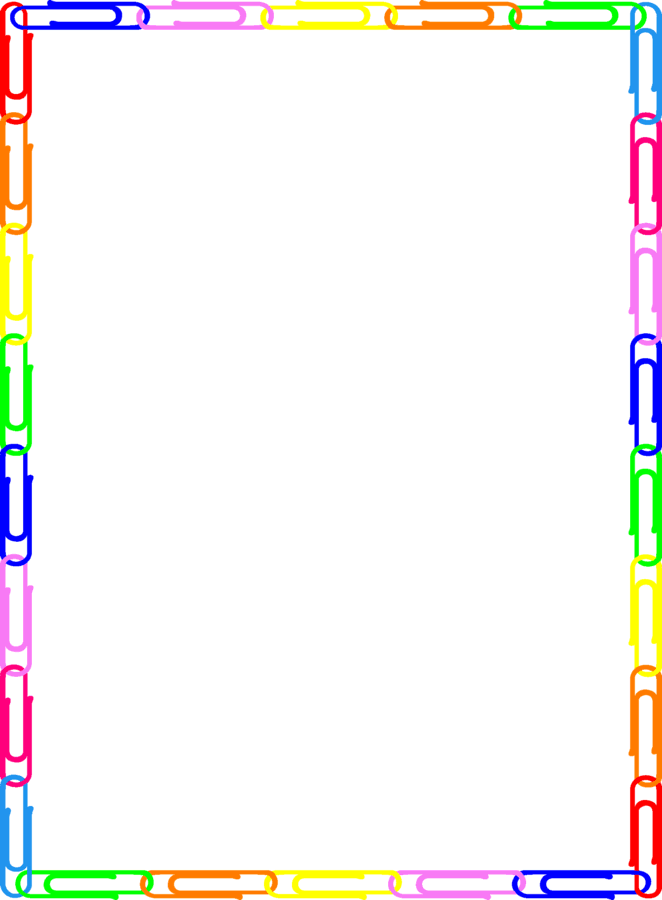 Логопедический
квиз
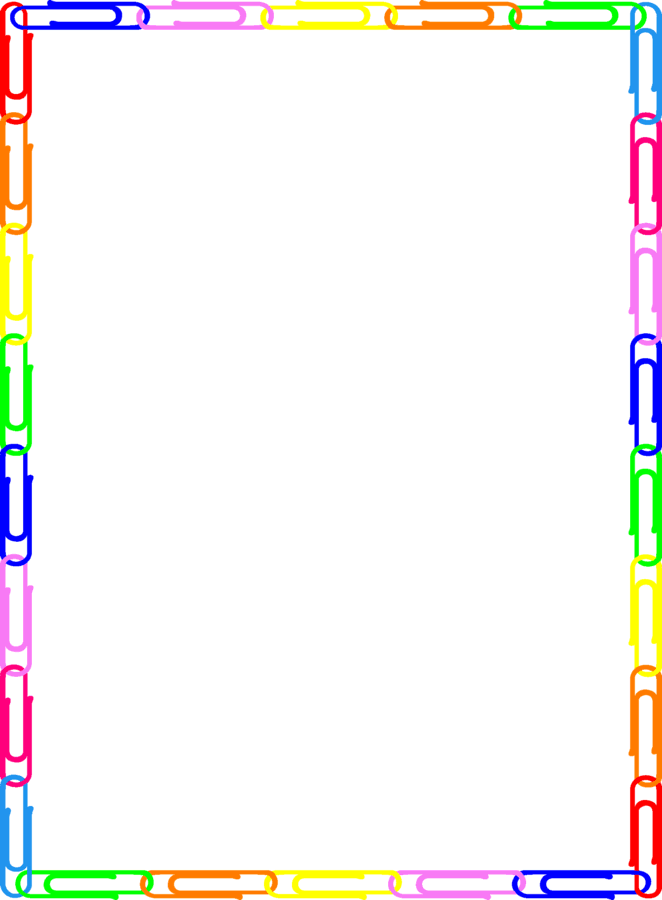 Какая из этих зверушек лишняя?
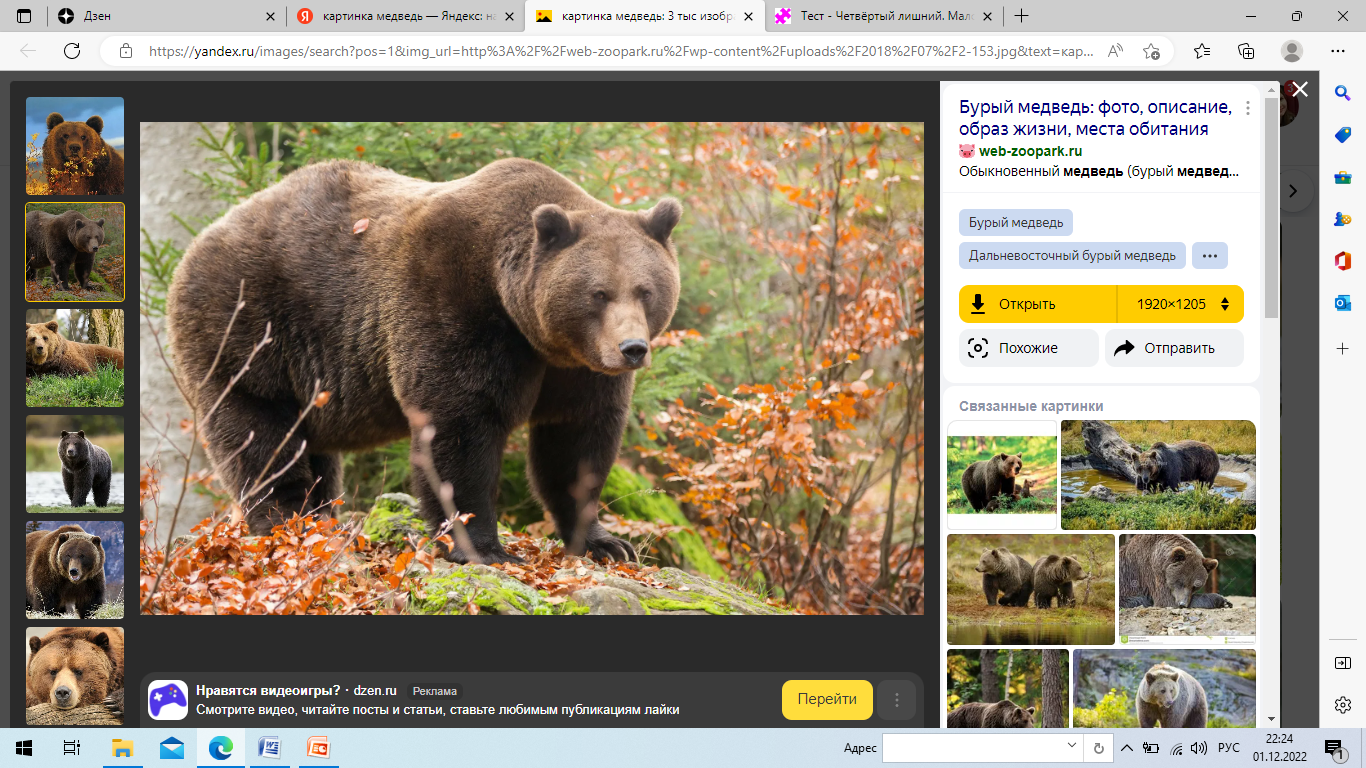 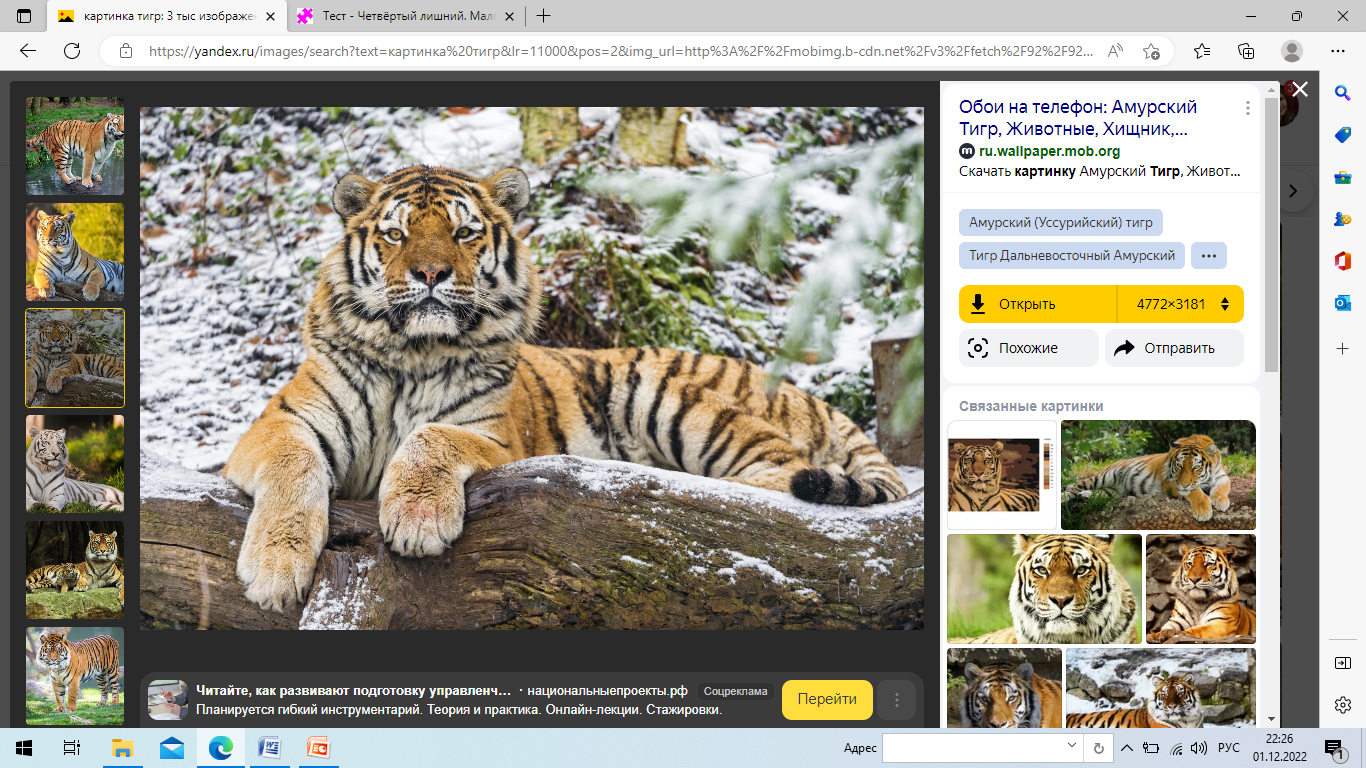 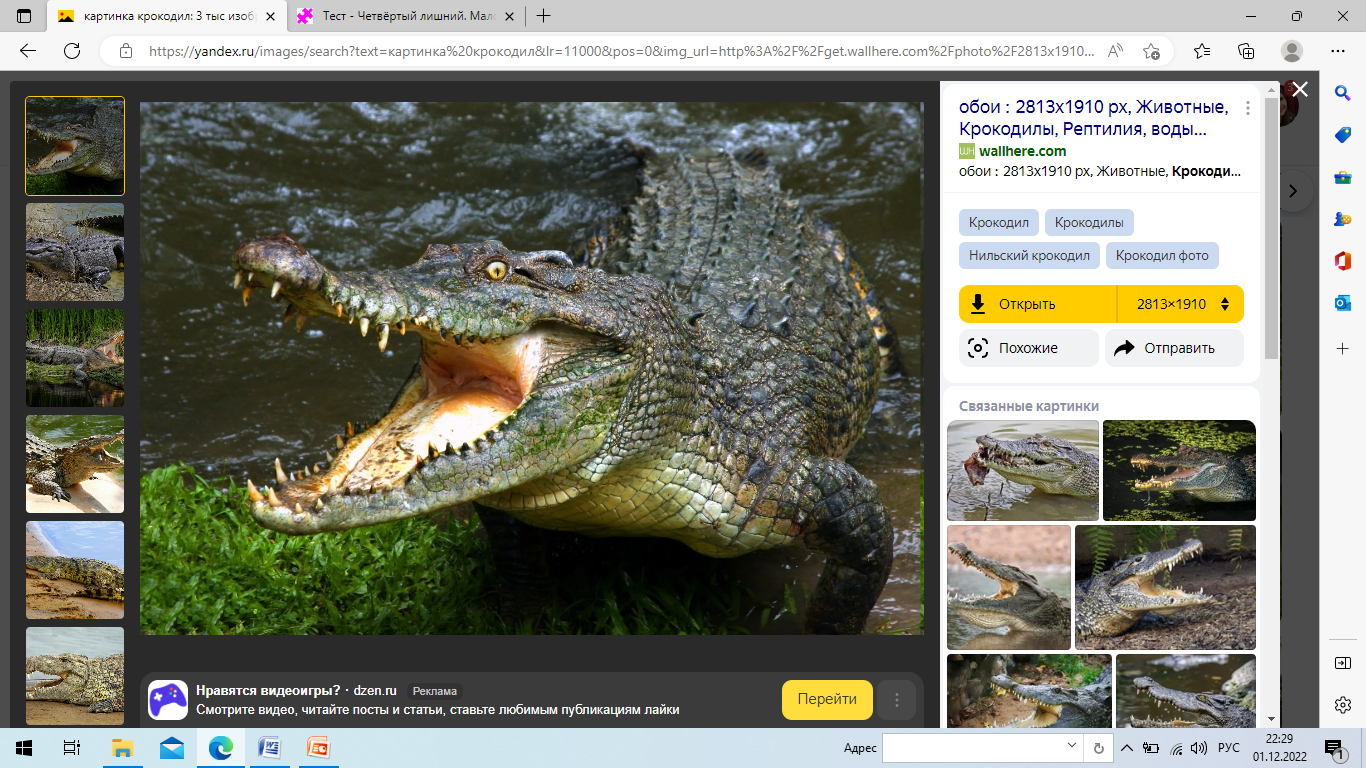 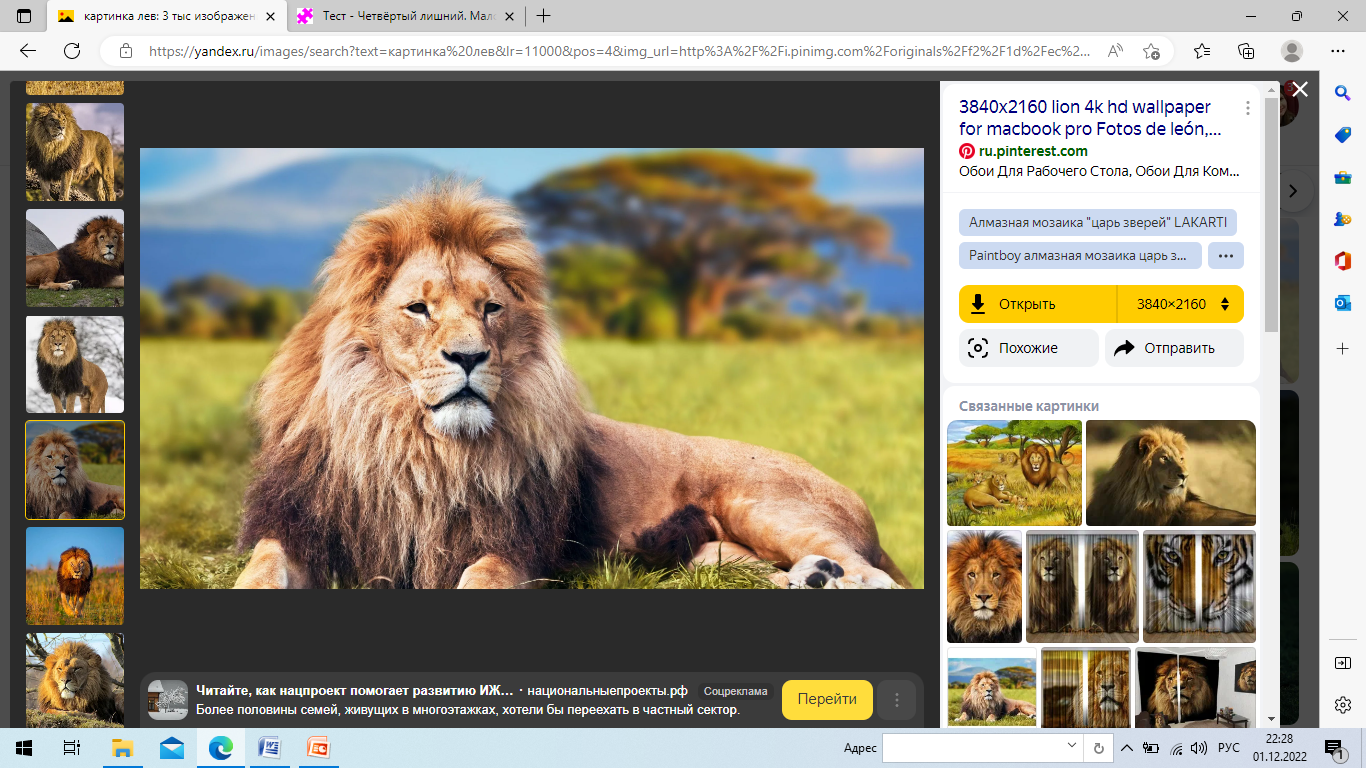 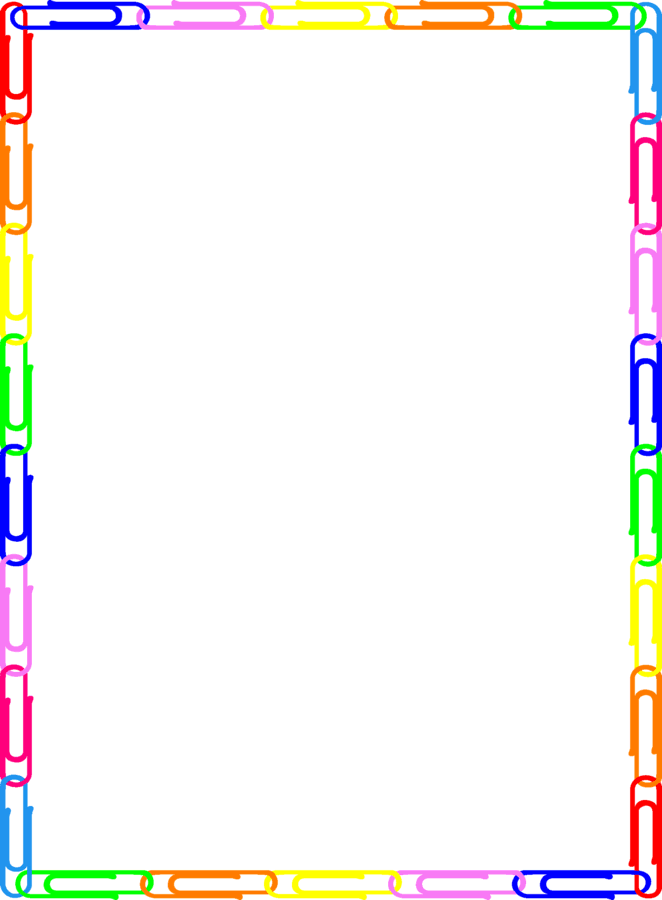 А здесь что лишнее?
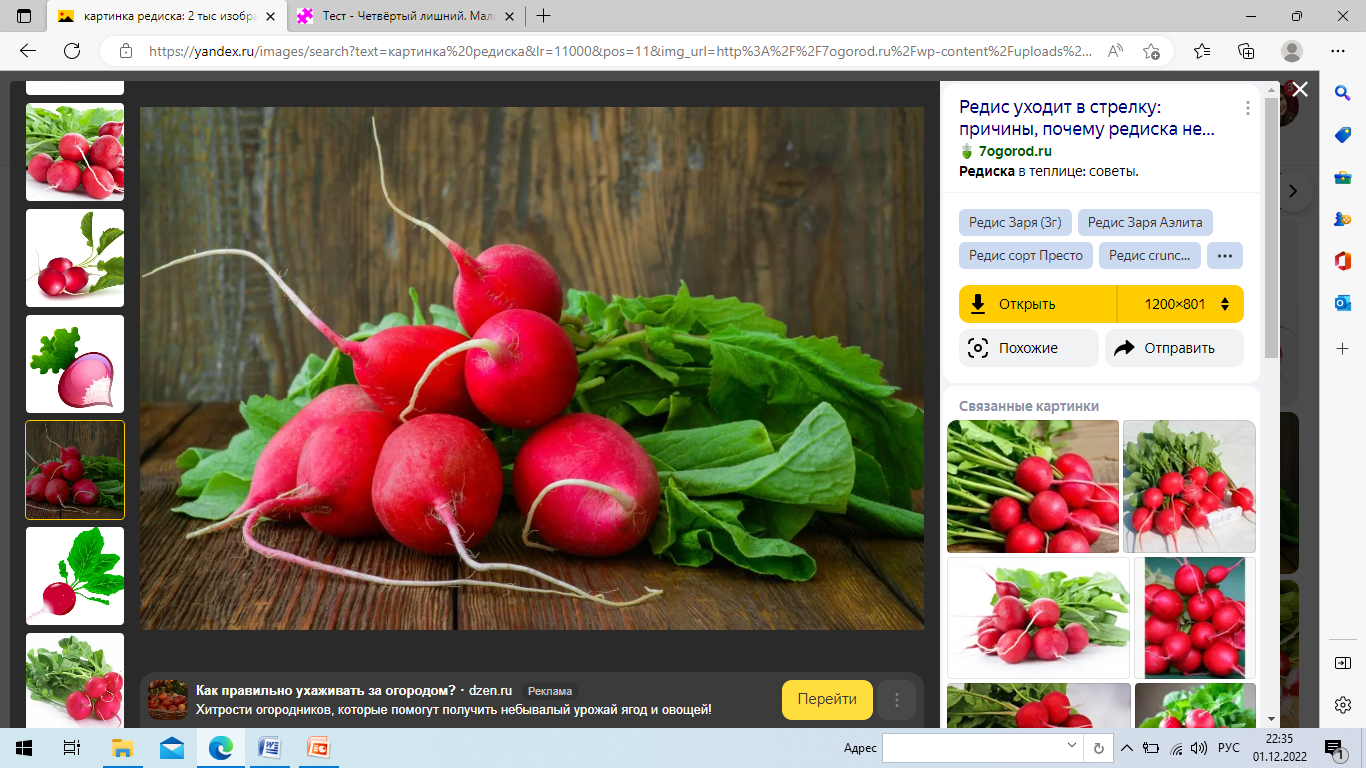 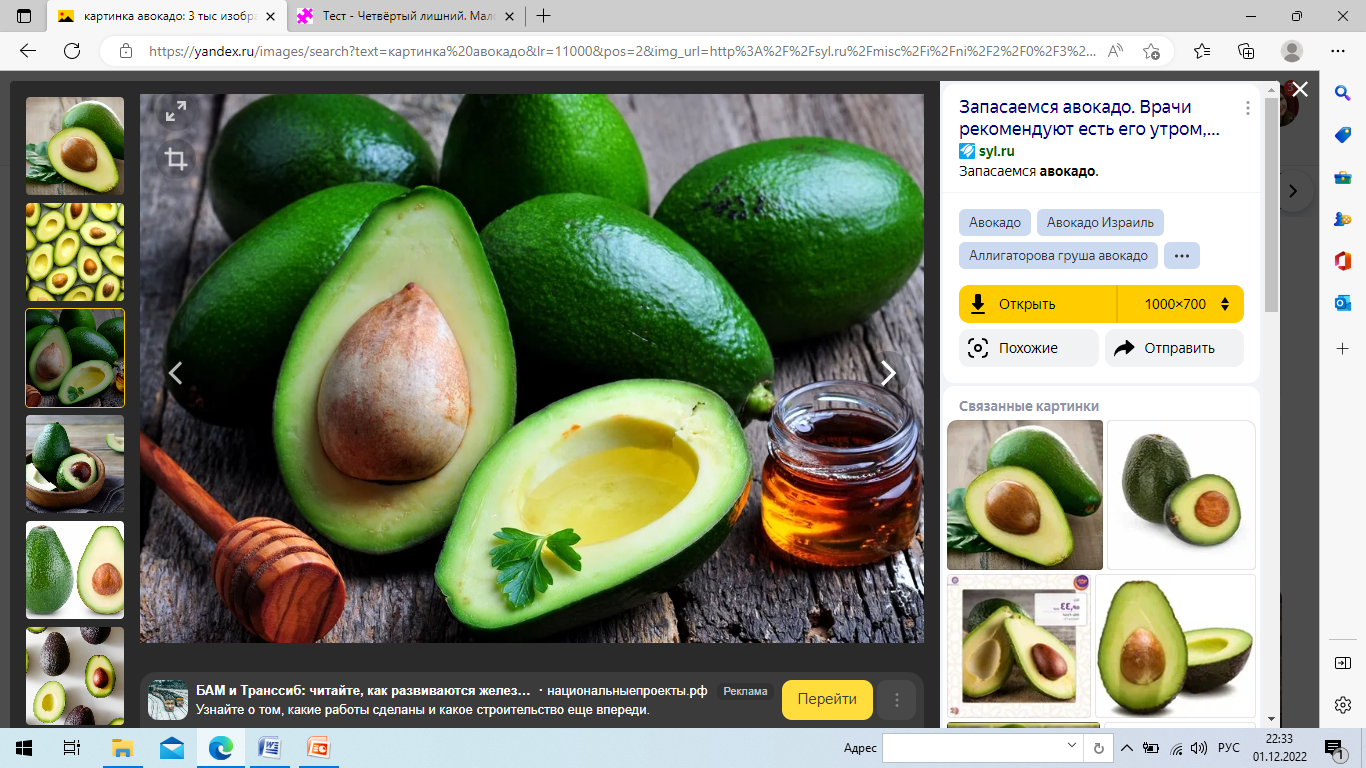 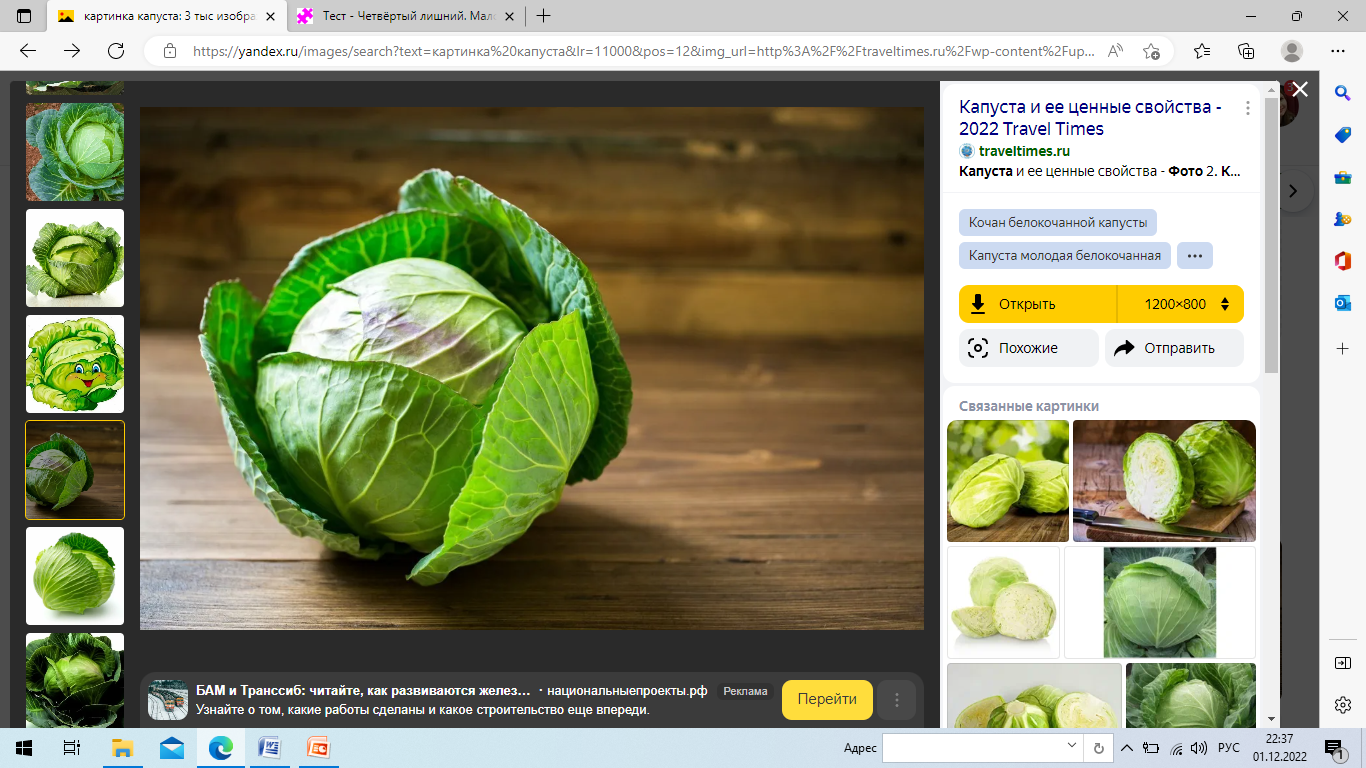 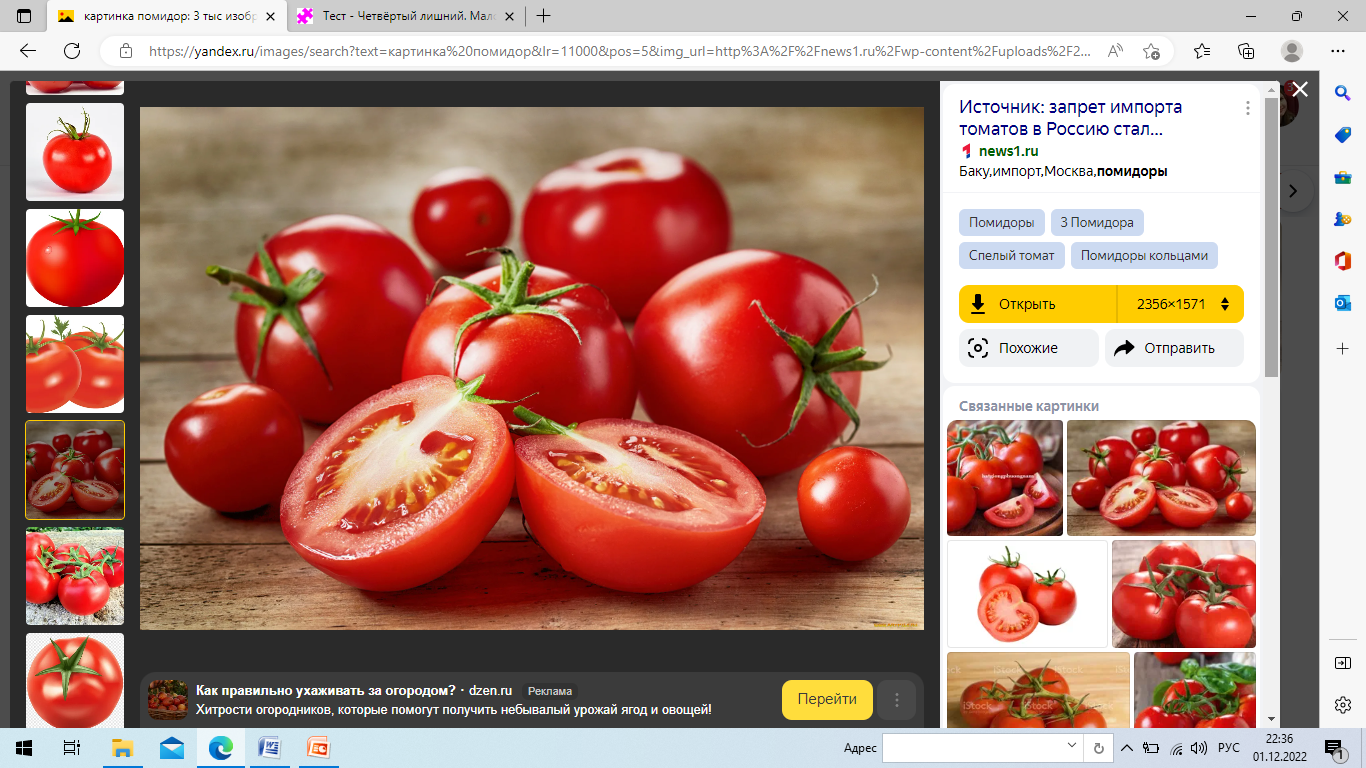 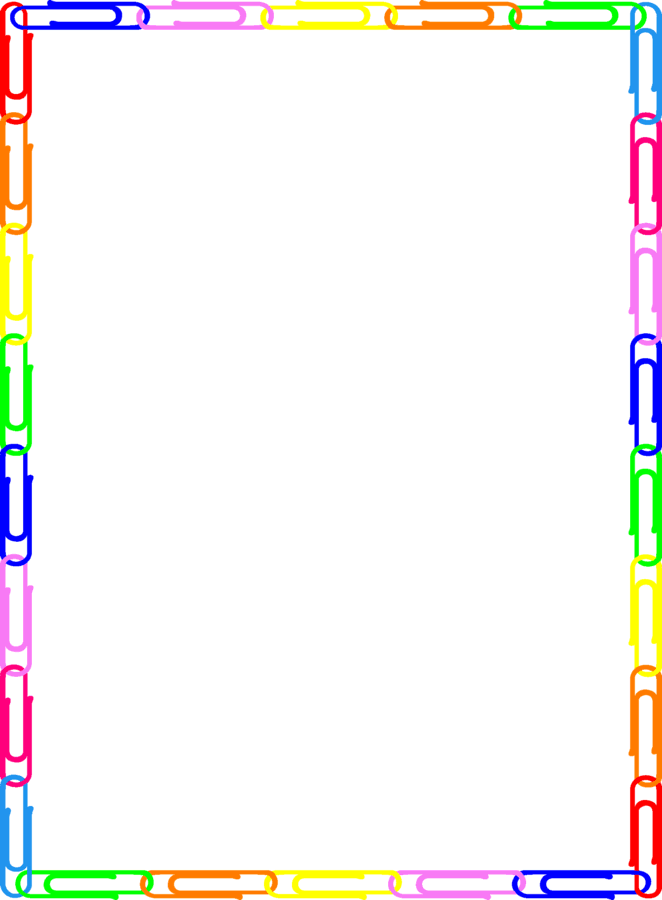 Какой водоём лишний?
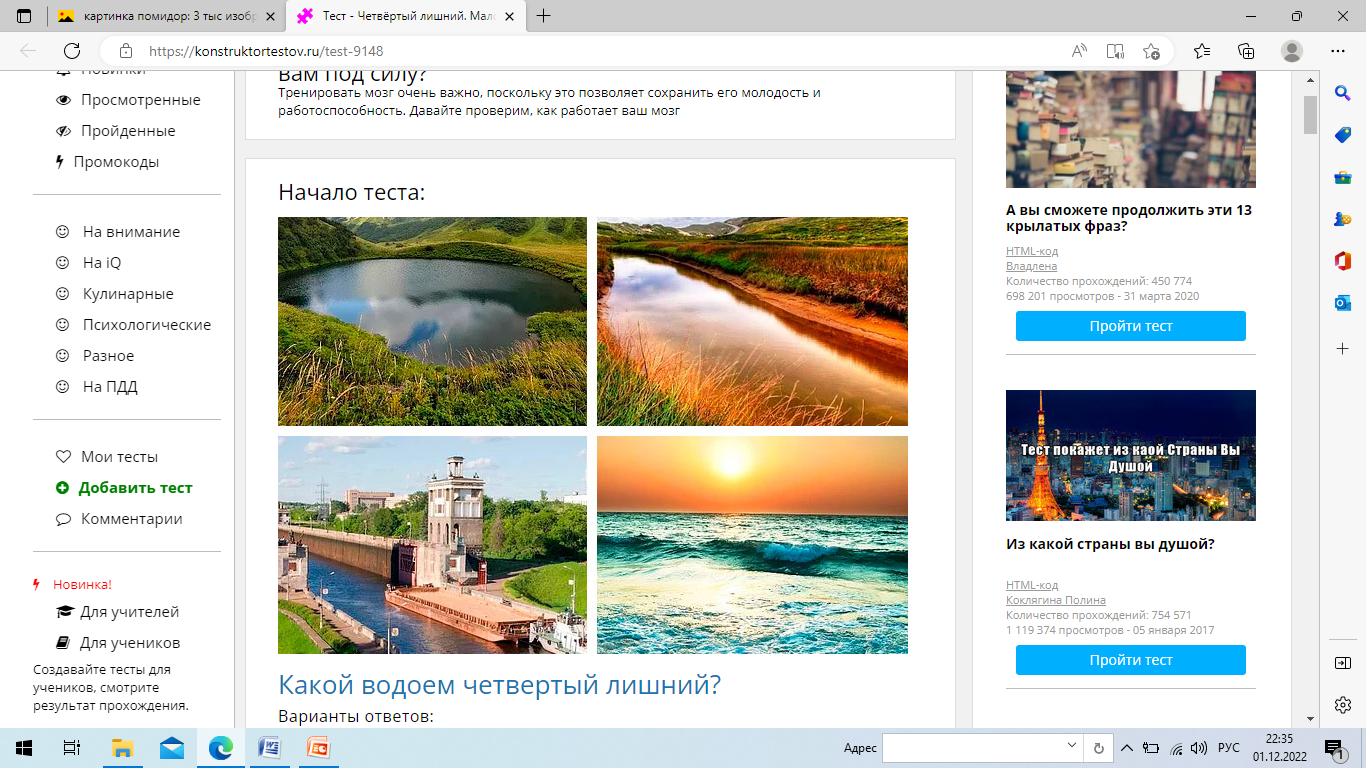 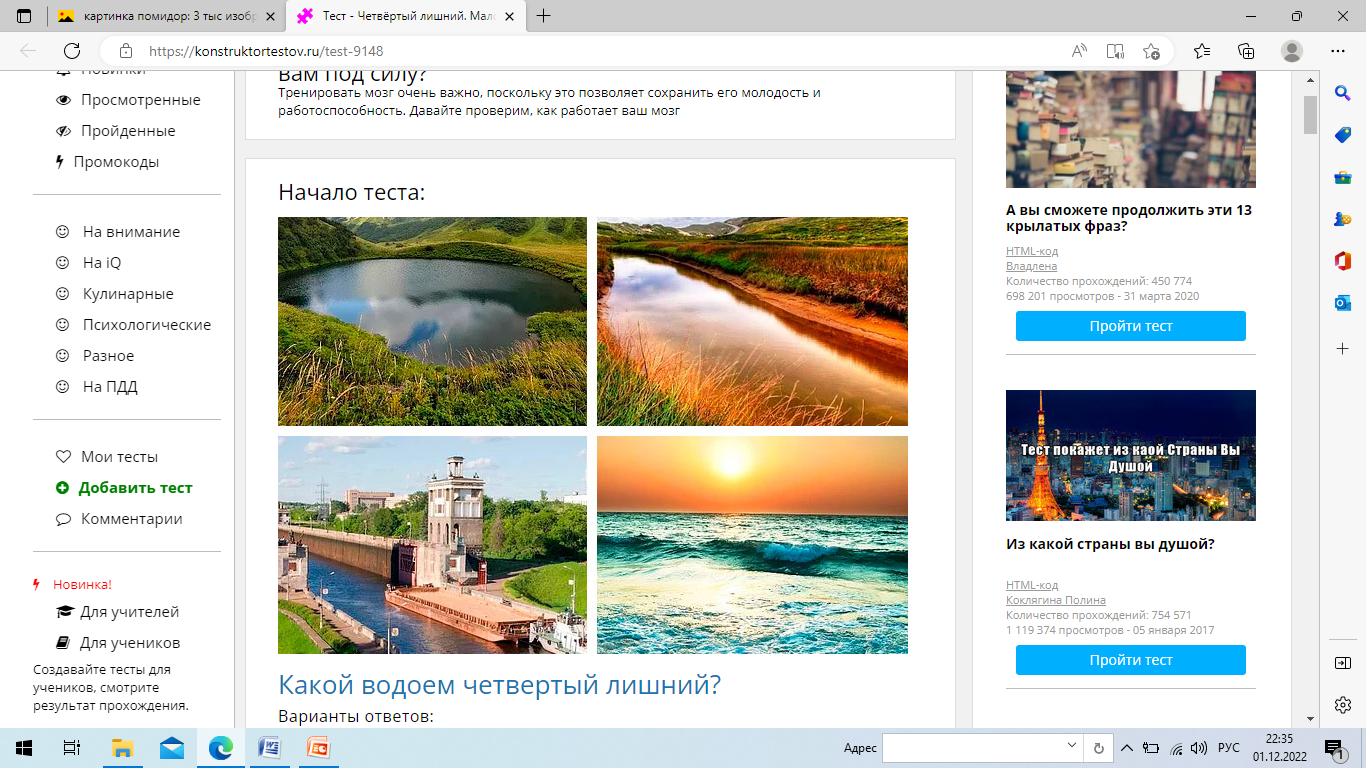 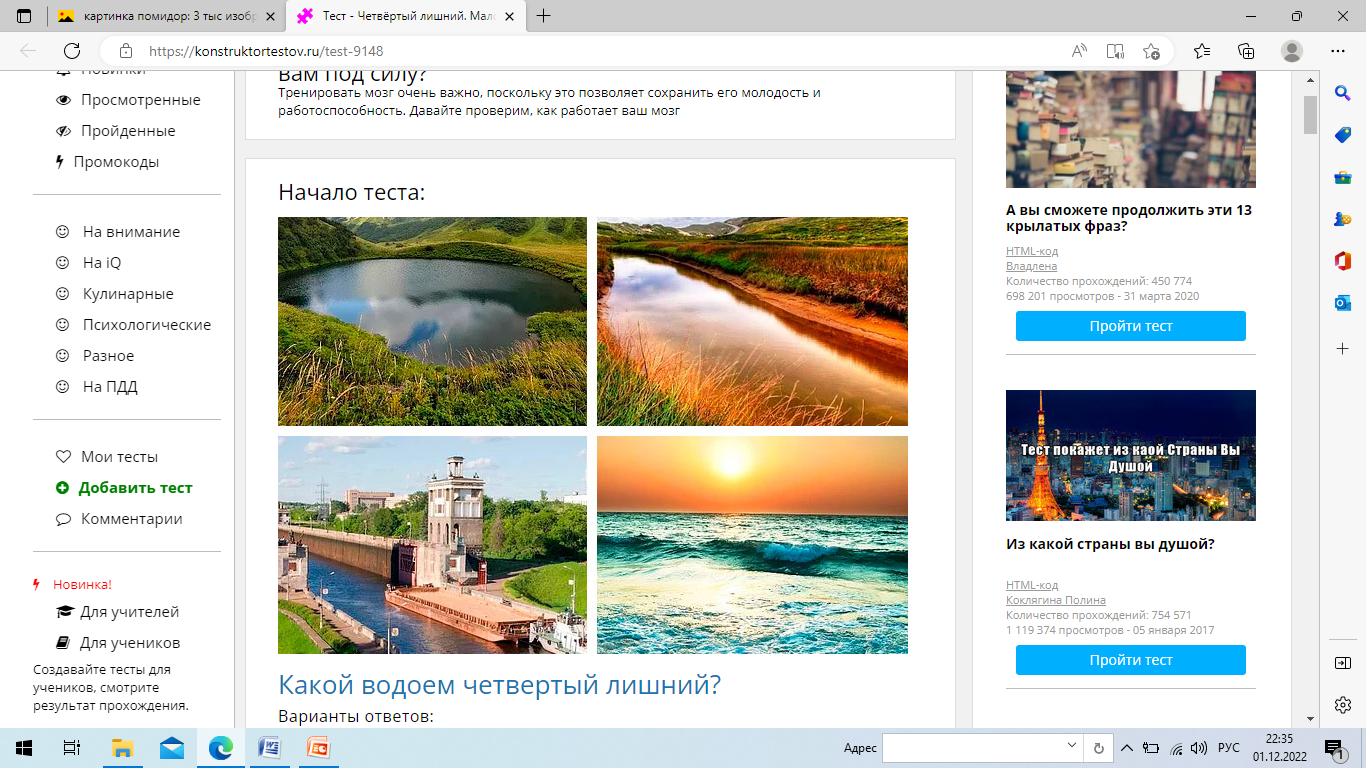 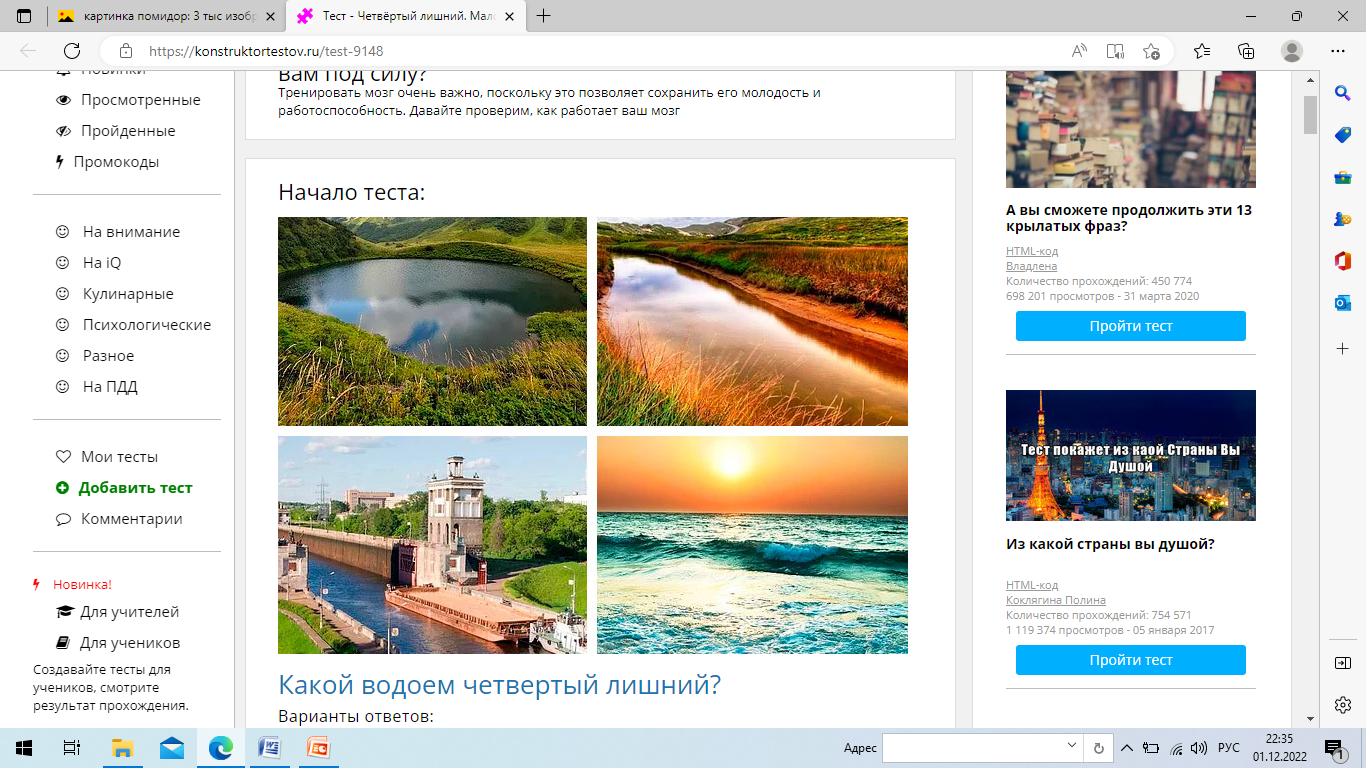 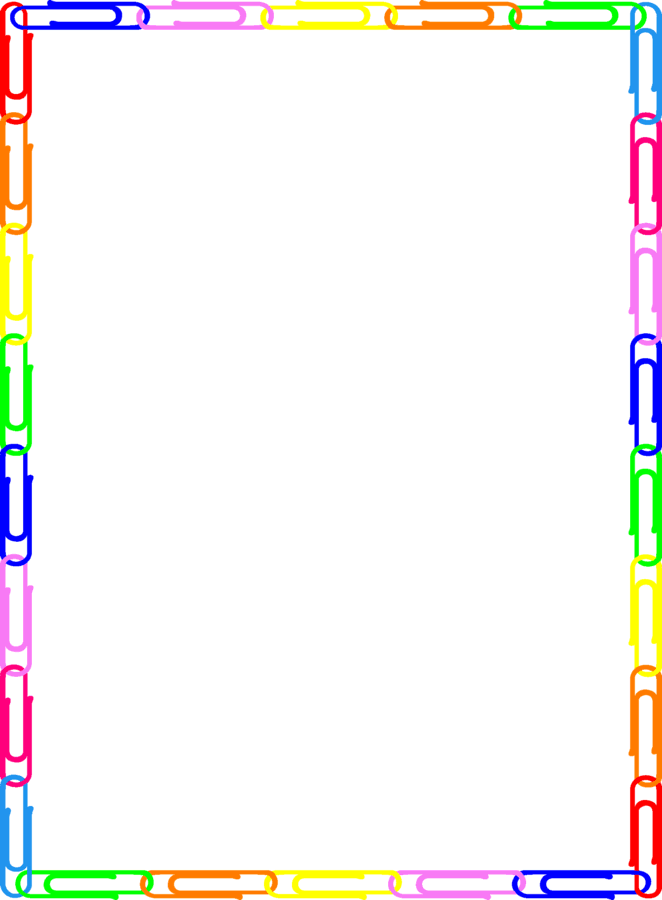 Логопедический
квиз
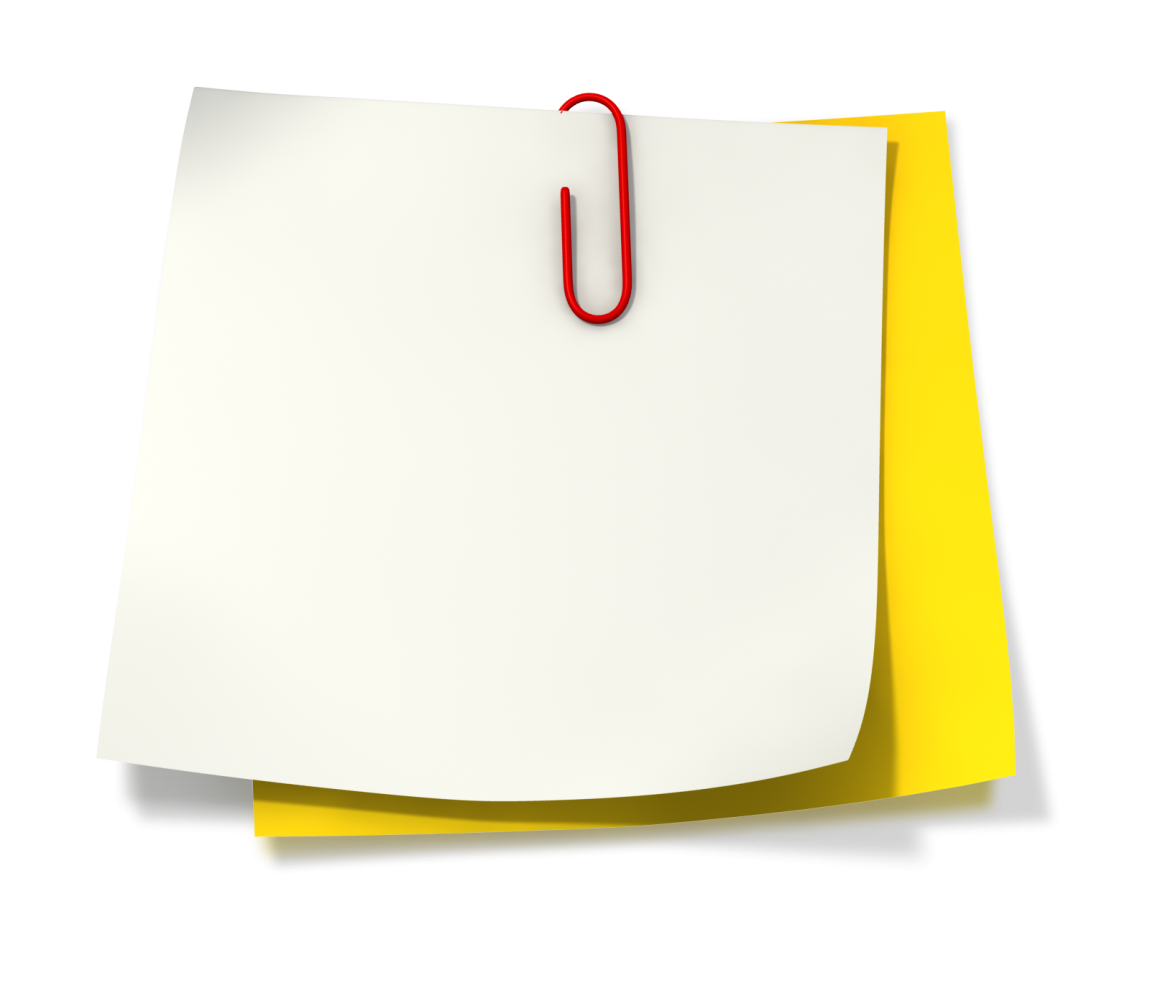 Помочь ребенку максимально реализовать потенциальные  возможности
и скорректировать имеющиеся недостатки можно только 
в процессе интенсивной, 
систематической и 
коррекционно -развивающей работы.
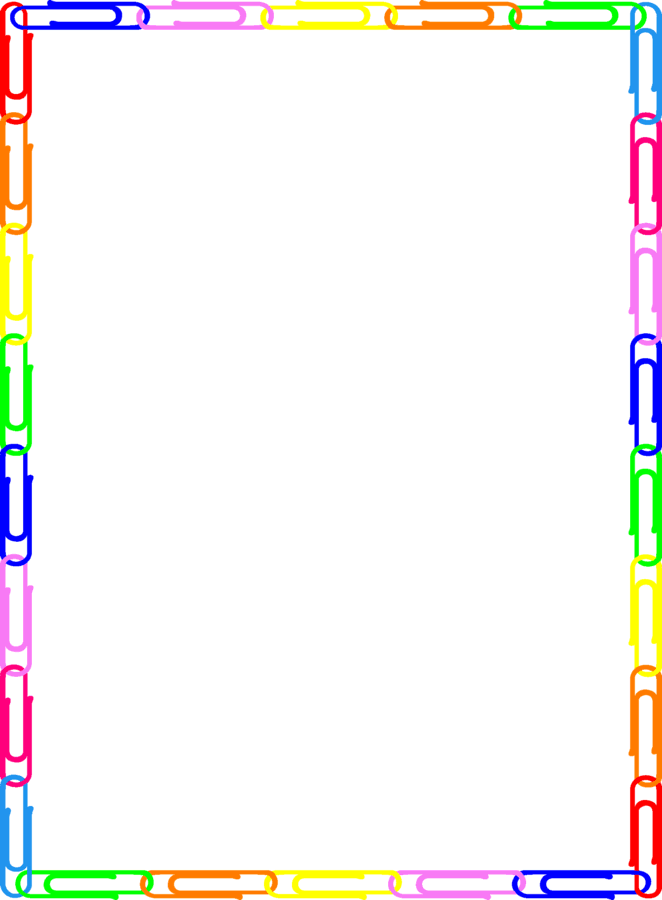 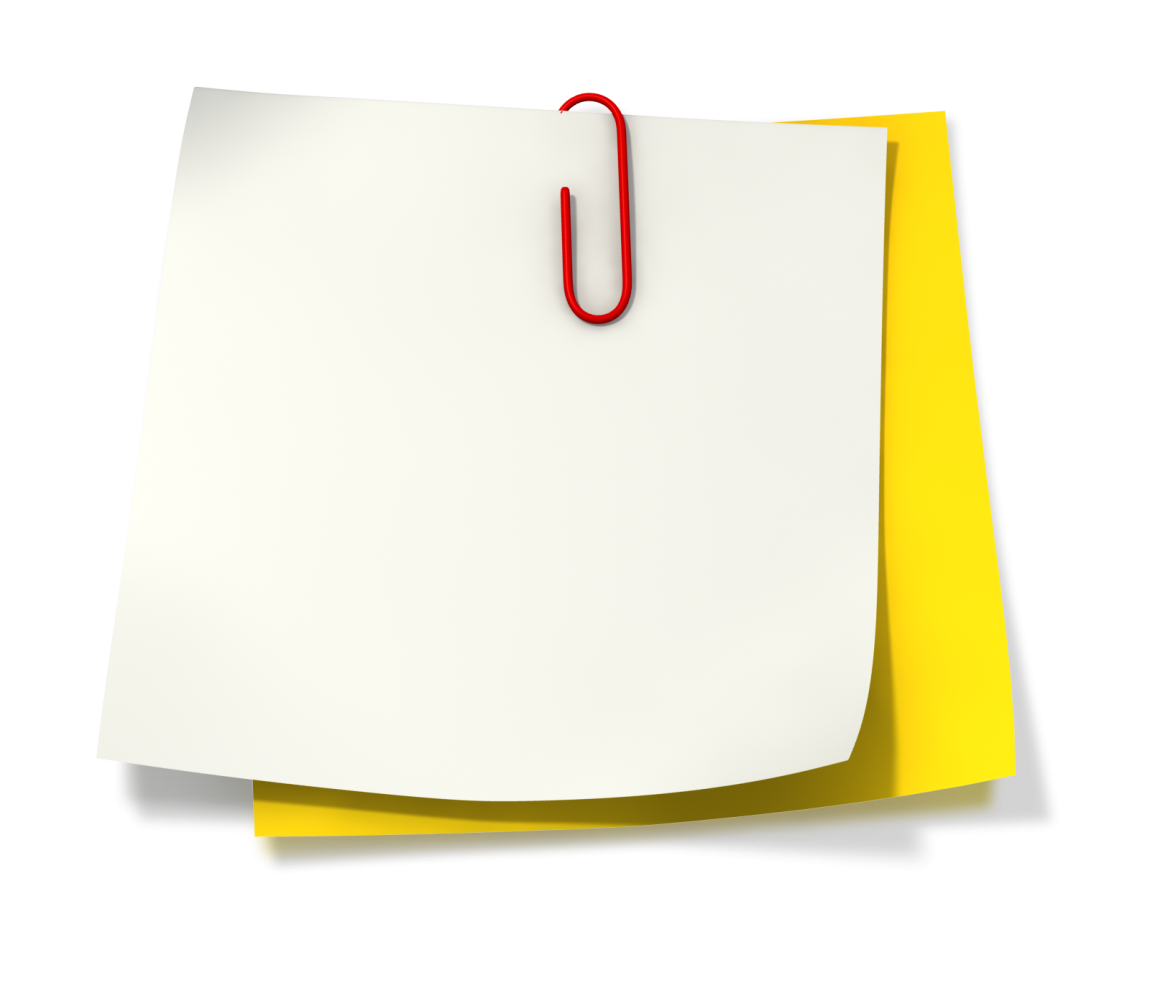 Спасибо 
за внимание!